Week 25 Summary
Coordinators: Mike Lamont and Barbara Holzer

MD Coordination: Ralph Assmann, Giulia Papotti, Frank Zimmermann
Program of Week 25
Closed books for ICHEP on Monday 18 June 13:00
Atlas: 6.6/6.3 fb-1 delivered/recorded 
CMS: 6.8/6.3 fb-1 delivered/recorded 
LHCb: 0.65/0.62 fb-1 delivered/recorded 
Alice: a little over 1 pb-1
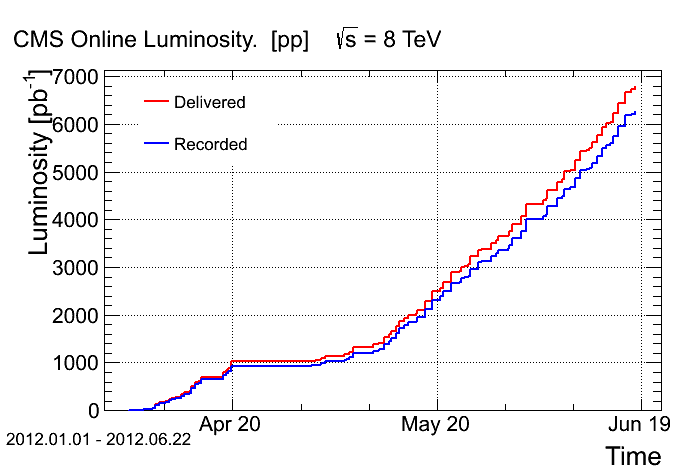 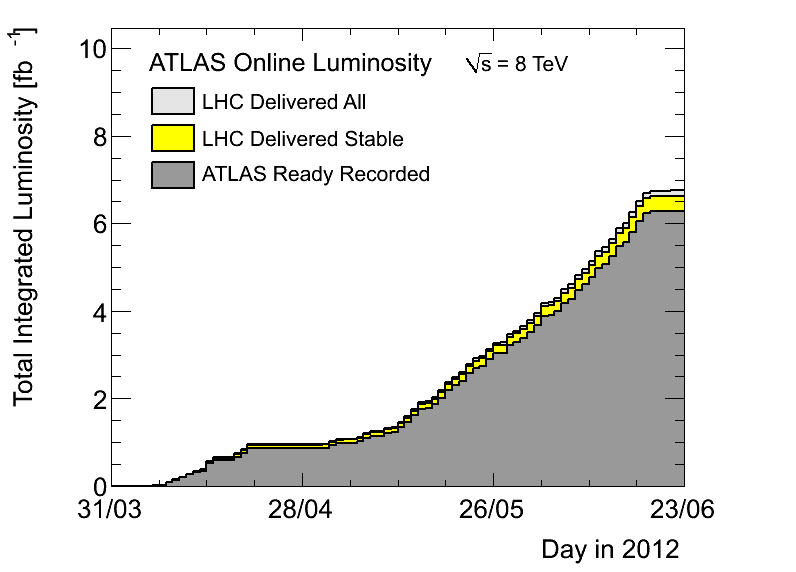 Faults, Accesses and Recovery Time
Excellent availability: ~ 14% of time spent in fault, access or recovery (e.g. pre-cycle)
Monday 5:00 hours – 2 separate accesses:
LBDS Check/repair Ethernet connection on FEC cfc-ua63-mkdtspm
Collimator cooling check TCT IR8 
BI BBQ: UA43 – remote communication with a controls front-end
BI Head-Tail monitor: Q7R4 - install attenuators
ATLAS
2nd access: RF module M2B2 broken crowbar (diagnosis), UX45
Tuesday total of 9:15 hours
No beam Tuesday morning 8:15 hours:
4:15 – 9:00 fault of 400 V distributor: 
S12+S23 triped, vacuum valves closed
access for TI services and vacuum valve controls 
11:35 finished the repair of crowbar RF module 2 beam 2
10:30 – 12:30 no beam from PS: 10 MHz cavity intervention
Tuesday night 1 hour: BLM SEM not recognized by sanity check
Faults, Accesses and Recovery Time cont.
Wednesday afternoon 1 hour
PS septum 
Thursday 3:30 hours (1:30 + 0:30+1:30)
access:
AC Dipole repair
Diamond BLMs: change dynamic range for UFO MD
Install temperature probes for Head-Tail monitor
RF L8B2 fast abort, and PS
ventilation door opened in UL26
Friday 1 hour: access system, communication lost between LASS and TIM. SIS didn't get information on the door status and the powering interlock was sent to all sectors.
Saturday 1:30 hour: RQTL11L2.b2 went faulty during re-cycling
Sunday 2 hours 
Oracle DB (LSA, Inca, …): a node in the DB cluster partially crashed, and connections were not automatically transferred to the other nodes in the cluster.
RF line 8B2